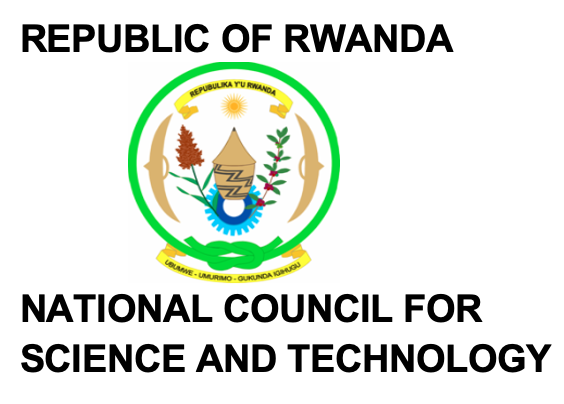 Please insert the logo of your institution here
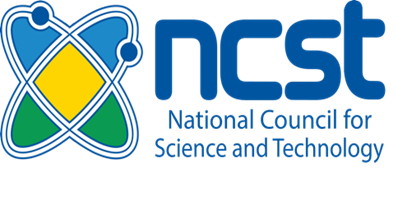 FIRST RWANDA STI CONFERENCE
At KCC 31st March-1st  April 2022
Please insert the Title of the Presentation
By: Please insert  the presenter names and Position
Leveraging the Potential of Science and Technology to Mitigate Challenges Associated with Covid-19 Pandemic in Developing Countries
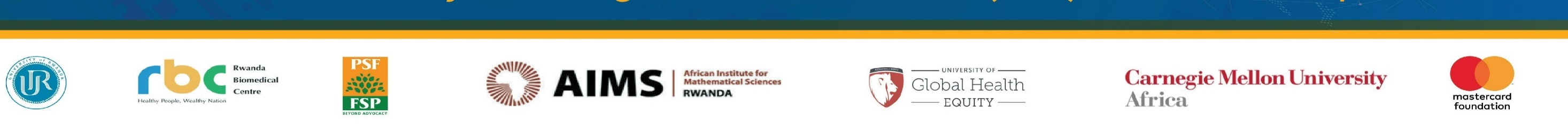 PPTS/ Slides Guidelines
Tile font size and Style  ( Bold, 44, Arial)  
Text should be  size 24 and Arial
Make sure that images used or figure are clear and visible
Please note that PPTs is not word document try to be brief and use figure    when necessary  
Please practice/rehearse is need before presentation in front of your colleagues or yourself  to make sure that you will keep the time 
You have 15 min for presentation and 5 min for Q&A 
Max 20 slides including everything are enough . You can spent 1 min on each slide having your results. 
Always cite  and make the source of something which is not yours
The First Rwanda STI Conference: 31st March – 1st April 2022  at  KCC
2
3/15/2022
Presentation Outline
Project Background  
Relevance and Novelty of the Study 
Objectives 
Results and Discussion 
Impact to the society 
Conclusions
The First Rwanda STI Conference: 31st March – 1st April 2022  at  KCC
3
3/15/2022
Relevance and Novelty of the Study
Please  try to  show the gap in the field and what you  try to solve using STI. Please try to be brief and use data to support your  projects.  

Remember that a  PPT presentation should have a lot  figures and make sure to put source of your data if they are  from this study.  

Make sure that you have clear image or figure  so that  everyone can read it easily
The First Rwanda STI Conference: 31st March – 1st April 2022  at  KCC
4
3/15/2022
Aim  and Objectives
Cite the aim  and the objective of  your study  which are relevant to the theme of our  conference; 

Deliberate on innovative strategies

Examine existing data

Create opportunity for scientific progress

Harmonize strategy for future scientific dialogue

Shape sustainable strategies on R&D technology tools
The First Rwanda STI Conference: 31st March – 1st April 2022  at  KCC
5
3/15/2022
Results and Discussion
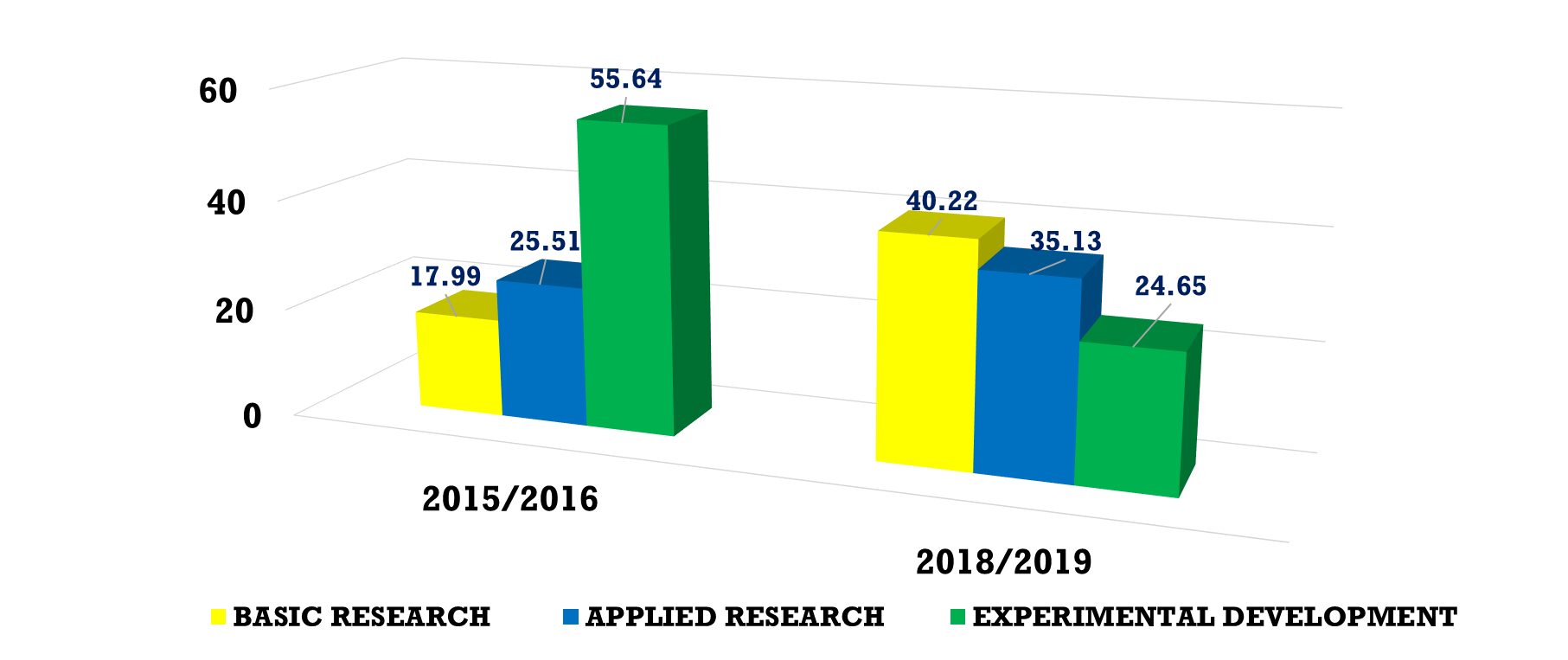 An example of how the figure should be
The First Rwanda STI Conference: 31st March – 1st April 2022  at  KCC
6
3/15/2022
Impact to the society Brief summary the contribution to health field and policy
Show the importance of your project to the society
Brief summary the contribution to health field and policy
The First Rwanda STI Conference: 31st March – 1st April 2022  at  KCC
7
3/15/2022
Conclusions Impact to the society
Please   show the concluding results of your study, what are the key findings 
Brief summary of what you discovered based on results
Indicate and explain whether or not the data supports your hypothesis
The First Rwanda STI Conference: 31st March – 1st April 2022  at  KCC
8
3/15/2022
ReferencesImpact to the society
Please try to be consistent  ; if you are using  Harvard style  keep it for all.
The First Rwanda STI Conference: 31st March – 1st April 2022  at  KCC
9
3/15/2022
Acknowledgment Impact to the society
Please note that it is always good to acknowledge  people who support you for the success of this project

Funder, data provider, e.t.c
The First Rwanda STI Conference: 31st March – 1st April 2022  at  KCC
10
3/15/2022
Thank you!
The First Rwanda STI Conference: 31st March – 1st April 2022  at  KCC
11
3/15/2022